Overlapping Community Detection in Temporal Text Networks
Presented by Jia Yuting
May.23, 2016
1
Outline
Motivation

Existing Model

Our Model(MAGIC)

Experiment Results

Future Work
2
What can community detection give us?
Help us to know the property of complex network.

How many kinds of nodes in a network.

Which nodes are densely linked to each other.
3
Existing models
Only when two nodes belong to a same community, it’s possible to link them.
4
Dataset construction
Microsoft Academic Graph		  32 citation networks


Field of Study				  Ground-Truth Community
5
Community interaction
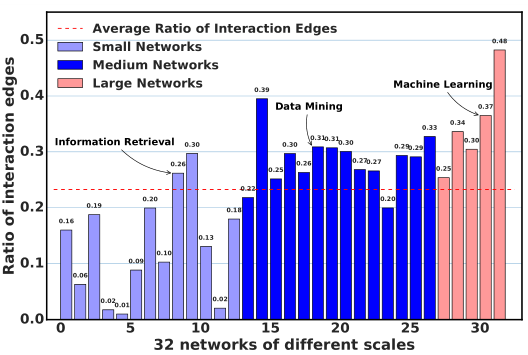 6
Three properties
Community interaction

Text information

Time information
7
Experiment Results
Experiment on 7 network
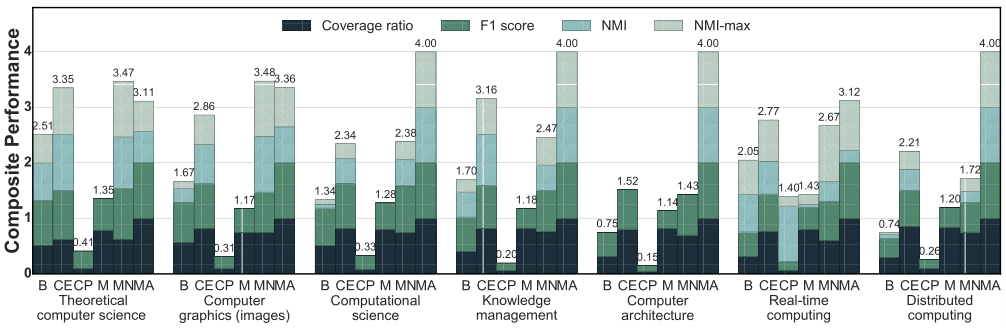 8
Experiment Results
Experiment for different information using
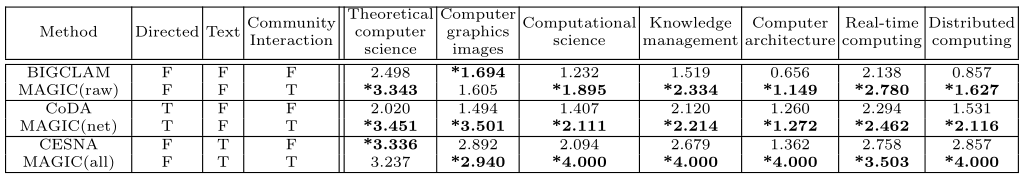 9
Future work
Add more information to this network, like author.


Parallel and speedup.
10
Thank you!